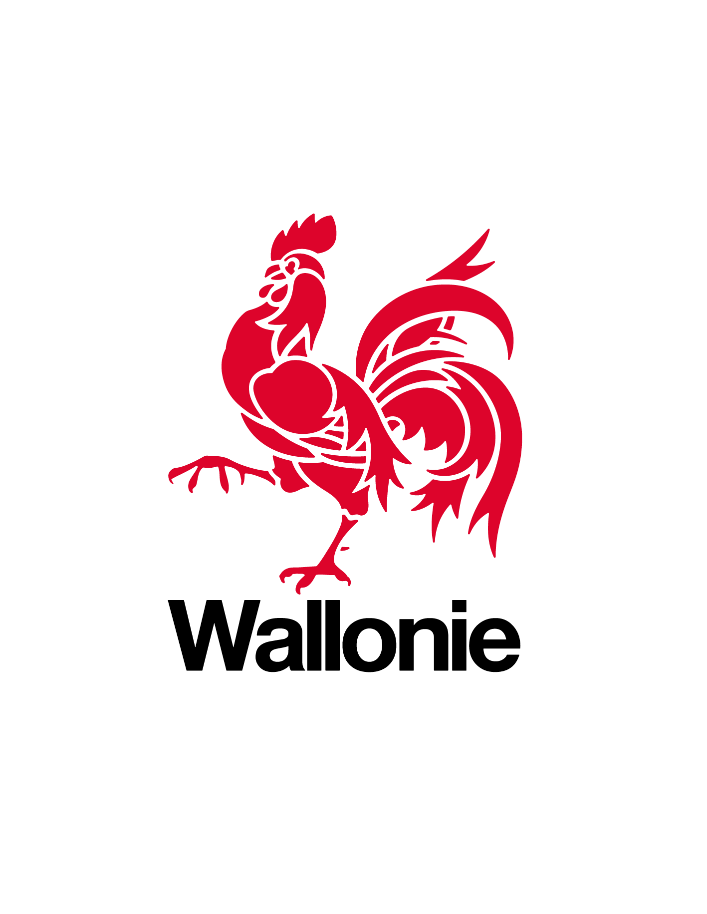 RÉFORME DES AIDES À LA PROMOTION DE L’EMPLOI (APE)
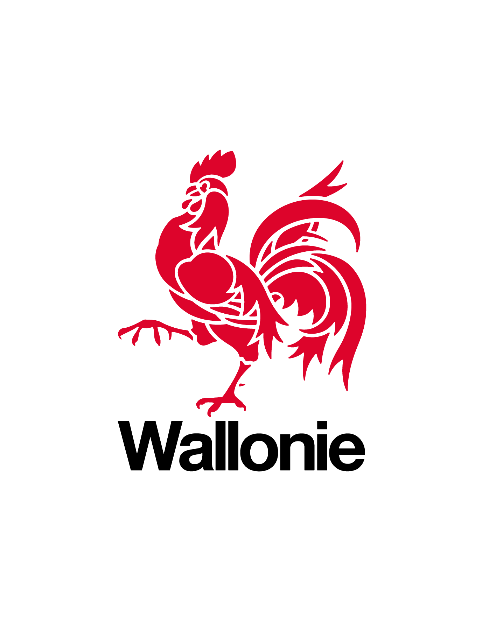 ETAT DES LIEUX DU DISPOSITIF ACTUEL
*2016
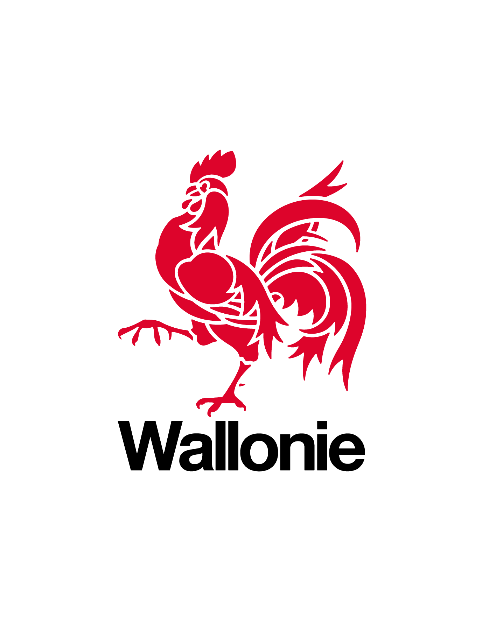 près de 230.000 points APE octroyés
plus de 60.000 travailleurs
plus de 4.000 employeurs
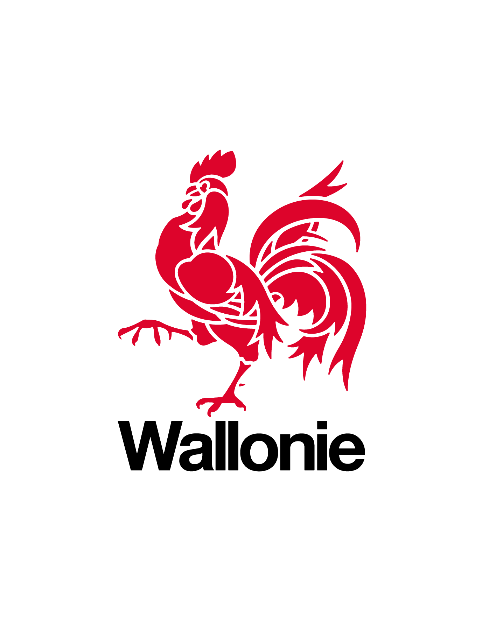 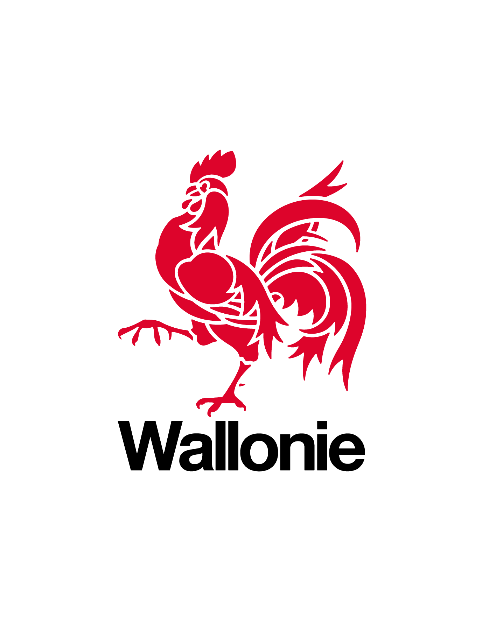 Pouvoirs locaux, régionaux ou communautaires
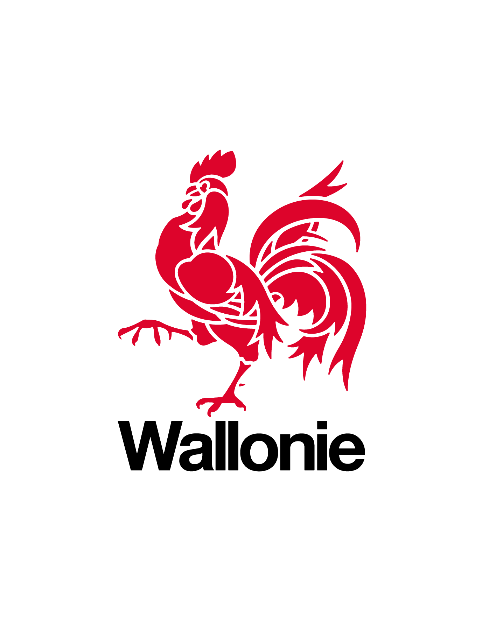 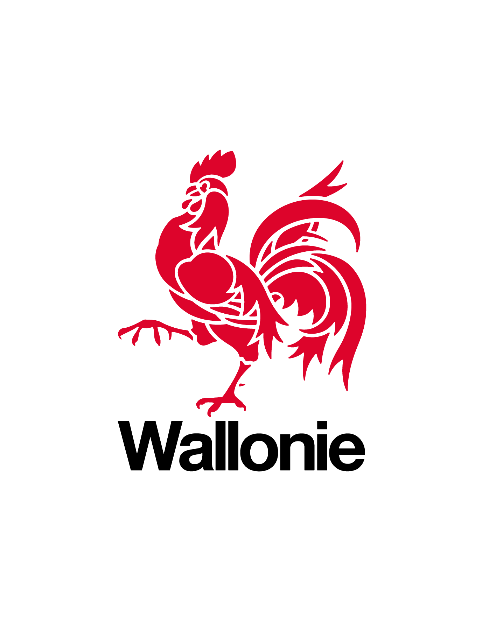 Convention enseignement
Subvention unique de 14.730 points annuels
Depuis le 1er juin 2014
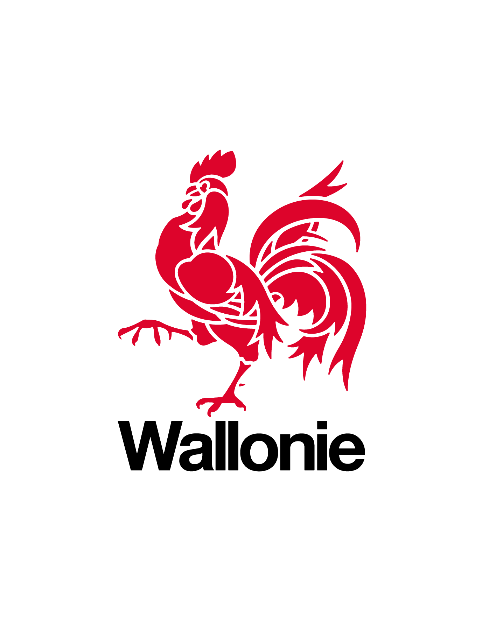 CRITIQUES DU DISPOSITIF ACTUEL
Éloignement important de l’objectif initial de soutien de l’insertion des publics fragilisés
Complexité
Octroi inéquitable des points ape
Contrôle défaillant
Opacité
Budget incontrôlé
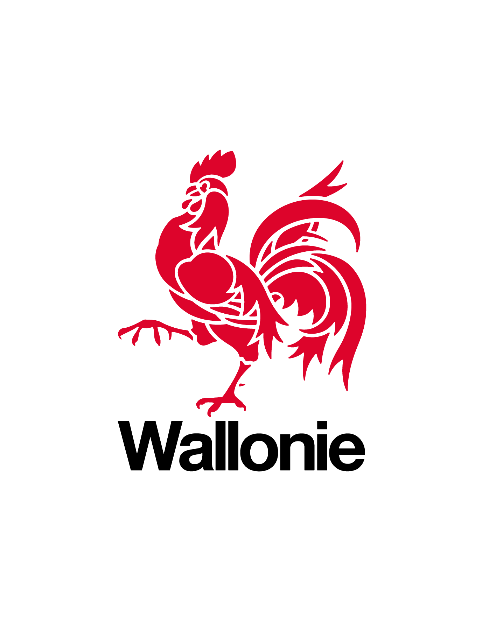 La réforme
6 PRINCIPES CLÉS
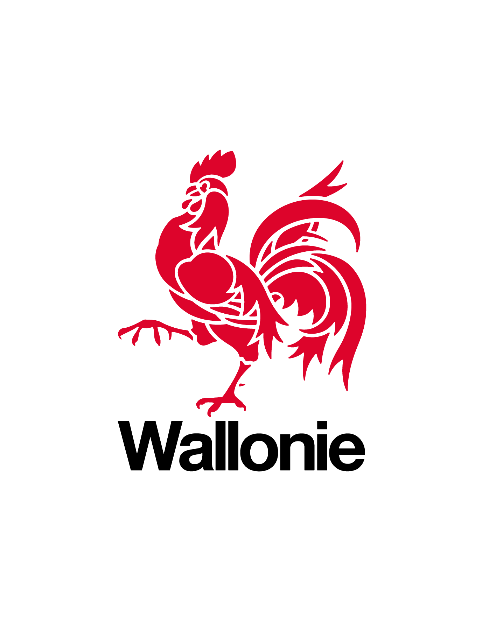 Simplification

 Subventionnement unique (RCS intégrées)
 Suppression de la logique de points
 Simplification pour les employeurs
 Suppression du passeport APE
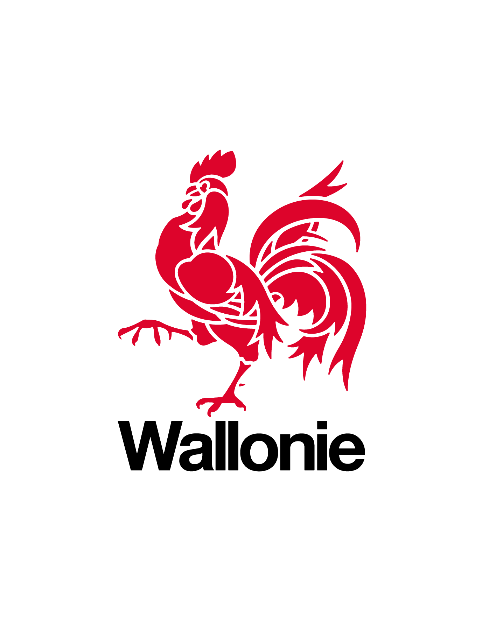 Transparence

 État des lieux
 Publication d’un cadastre à l’entrée en vigueur du décret
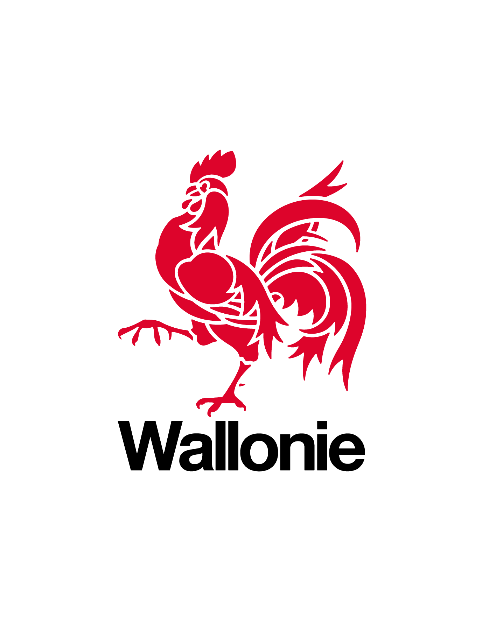 Équité et efficacité

 Égalité de traitement au regard de l’activité déployée et de la performance sociétale
 Octroi des subventions sur base de critères objectivés (fixés par chaque ministre fonctionnel)
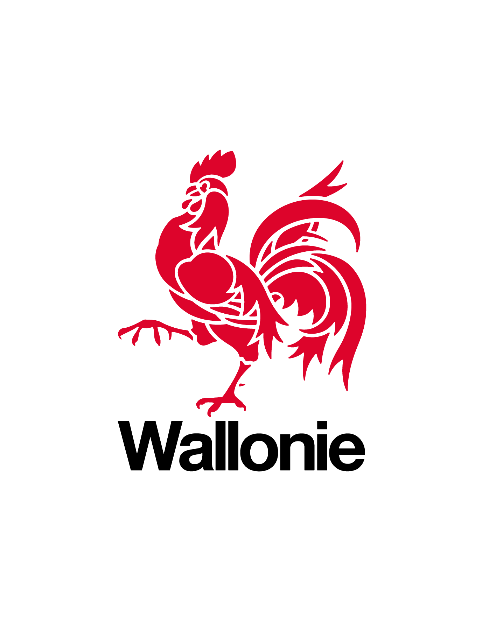 Responsabilisation

 Responsabilisation accrue des Ministres fonctionnels dans le rééquilibrage des subventions
 Moyens de contrôle seront prévus par chaque Ministre fonctionnel
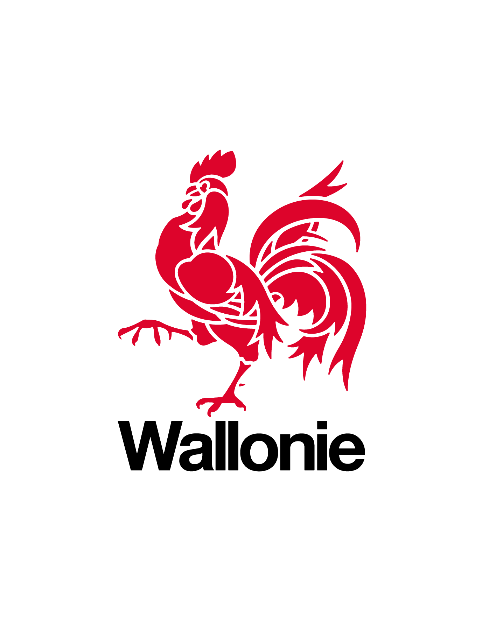 Aide structurelle aux pouvoirs locaux, secteur non-marchand et enseignement

Soutien et refinancement des services clé tels que l’accueil de la petite enfance, l’aide aux personnes handicapées, l’accueil extra-scolaire, ... et des projets indispensables à la collectivité et répondant à des principes de bonne gouvernance
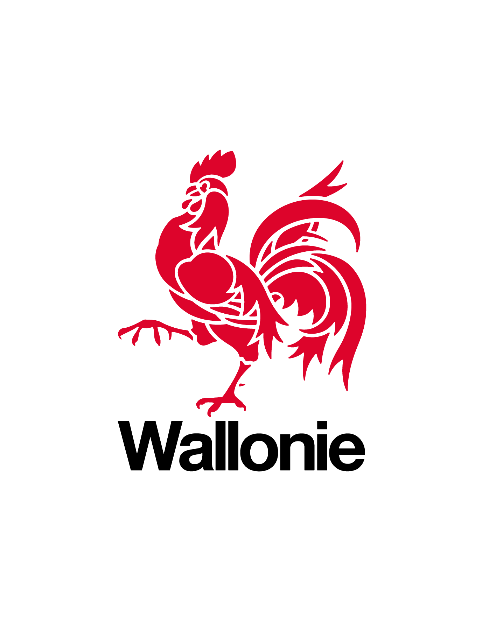 Maîtrise budgétaire

Enveloppe augmentée, indexée mais fermée
Maîtrise de la trajectoire budgétaire suite à la 6ème réforme de l’Etat
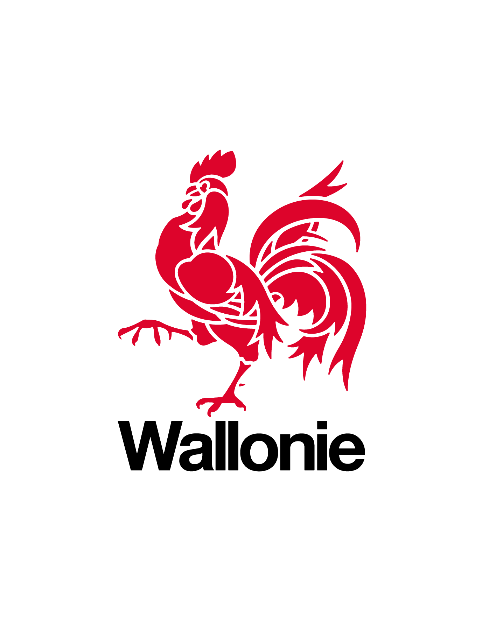 Suppression d’employeurs bénéficiaires
Les Provinces
Les régies communales autonomes (RCA)*
Les services du gouvernement wallon
Les services du gouvernement de la fédération wallonie-bruxelles
*Points directement octroyés; points reçus via cession pourront retourner chez les employeurs cédants
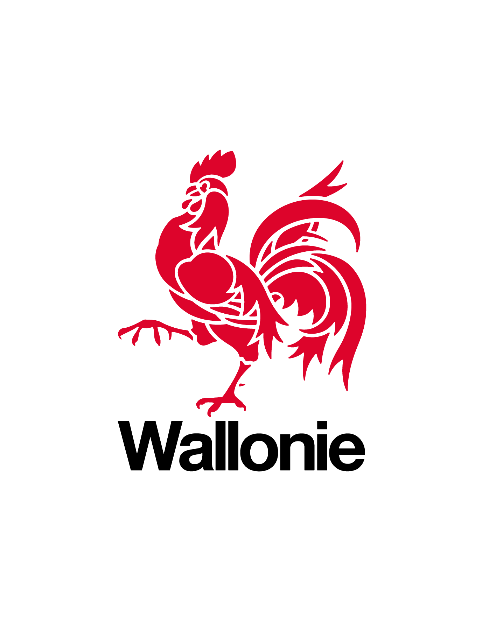 Concertation
Le Gouvernement wallon, et plus particulièrement le Ministre Jeholet, la Ministre Greoli,la Ministre De Bue, ont été à l’écoute des acteurs concernés et resteront à l’écoute pour la suite de la réforme
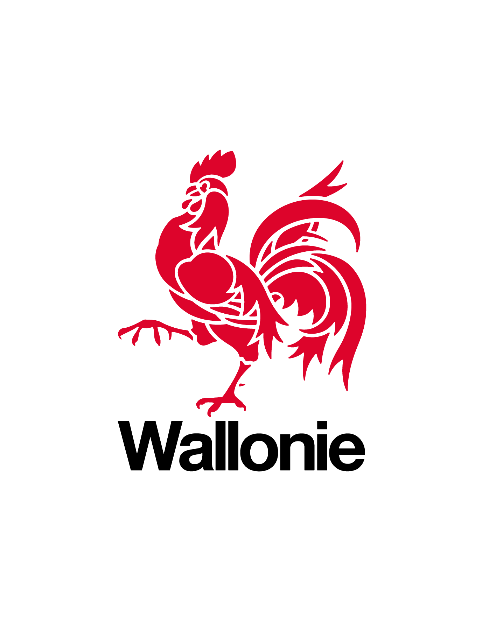 Période transitoire
Permettre à chaque employeur de se préparer au mieux à la réforme
Report de la phase transitoire au 01/01/2020
Maintien de l’entrée en vigueur de la réforme au 01/01/2021
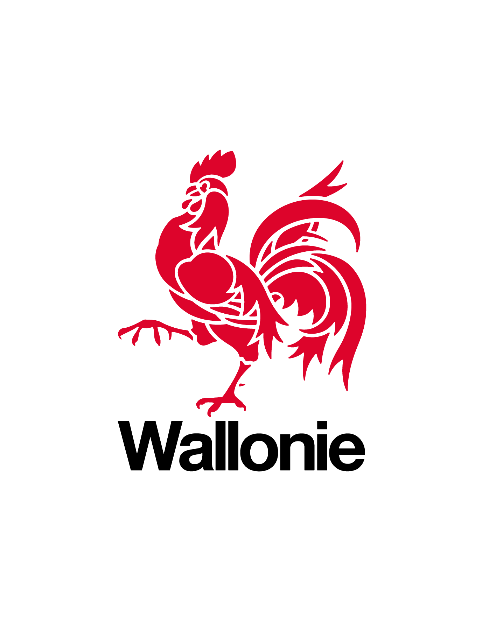 Conseil d’état
Principale réserve du Conseil d’Etat : le mécanisme du buffer tel que prévu à l’article 5, §13 de l’avant-projet de décret tel qu’approuvé en 2ème lecture. Il convenait de mieux encadrer l’habilitation donnée au Gouvernement wallon. 

Il est proposé dans le présent avant-projet de décret tel que soumis à l’approbation du GW en 3ème lecture de supprimer ce mécanisme. 
La méthode de calcul revue sur base des points subventionnés permet de tenir compte des employeurs ayant connu des situations difficiles au cours de la période de référence 2015-2016.
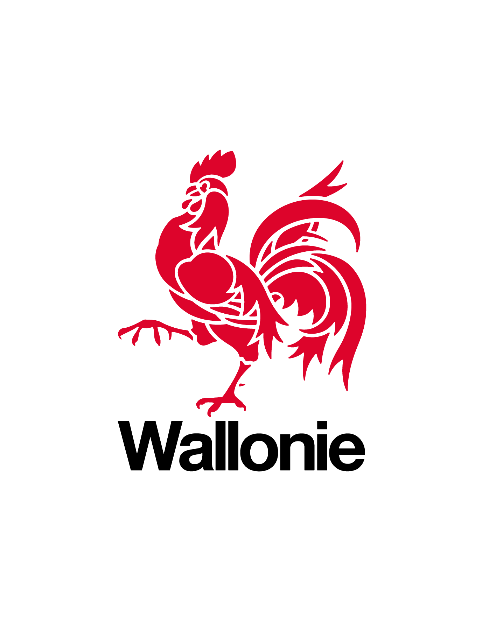 METHODE DE CALCUL
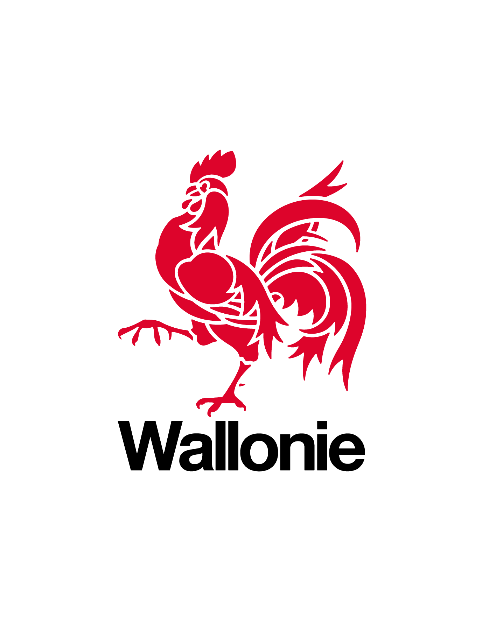 Formule
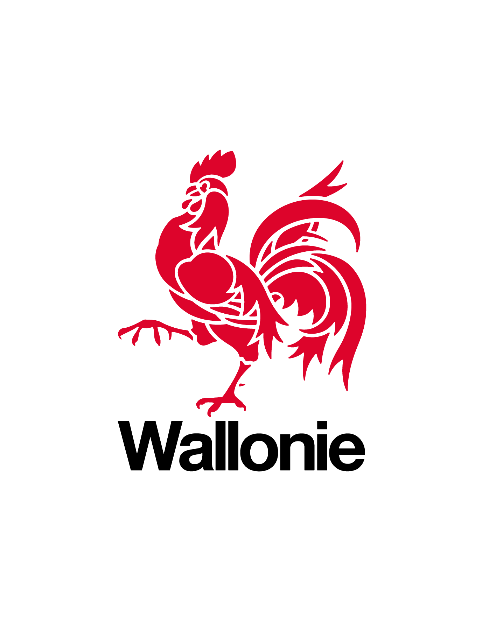 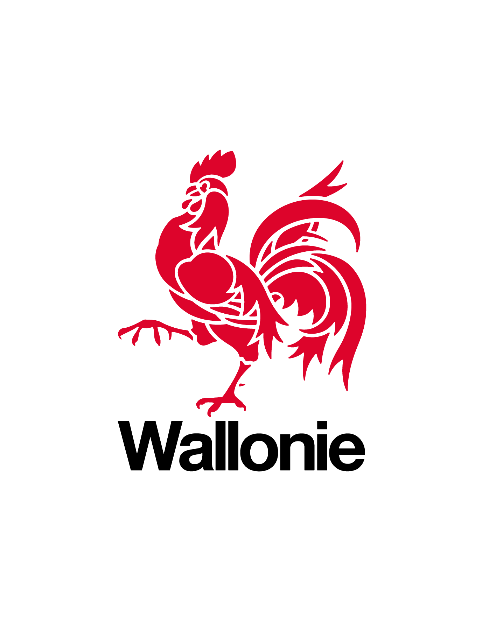 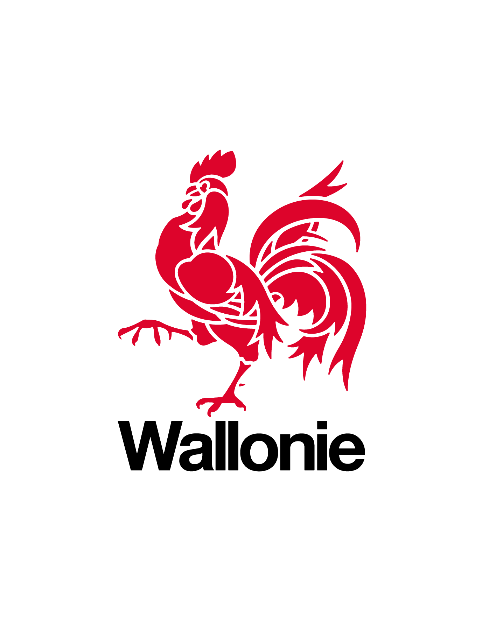 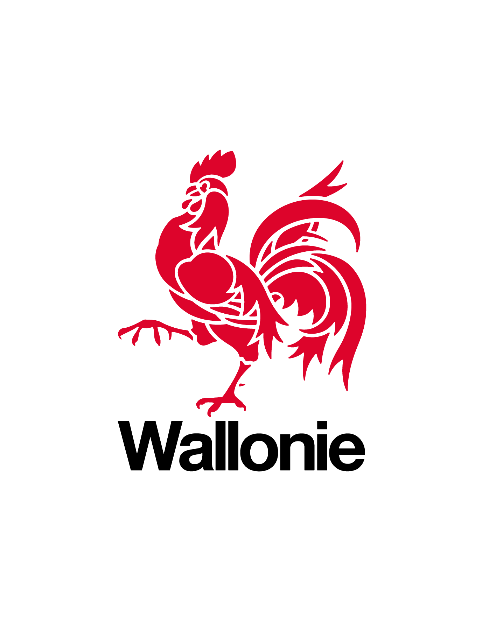 Nouvelle valeur du point propre à chaque employeur
Avec une clé de plafonnement de 1,5 des réductions de cotisations sociales
(inchangé par rapport à la 2ème lecture)
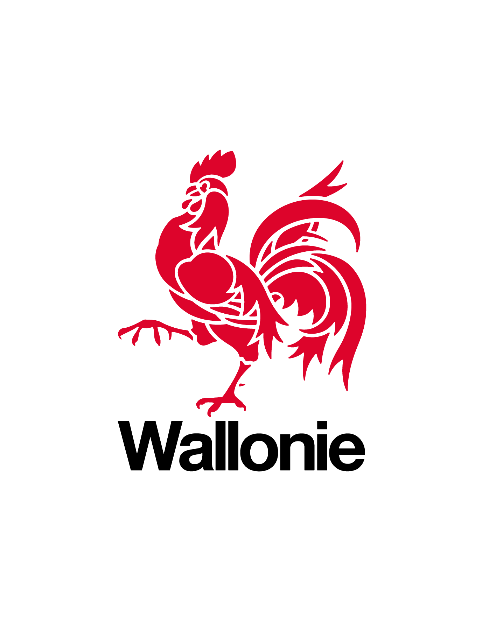 Mais maintien à 100% de tous les points octroyés à durée déterminée échus 
(vs 80% en 2ème lecture)
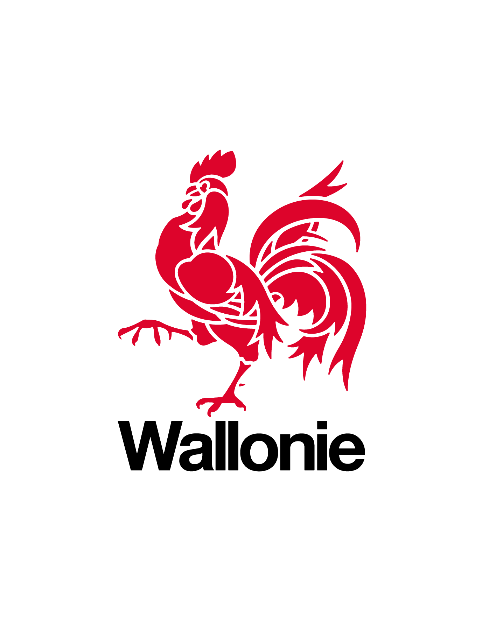 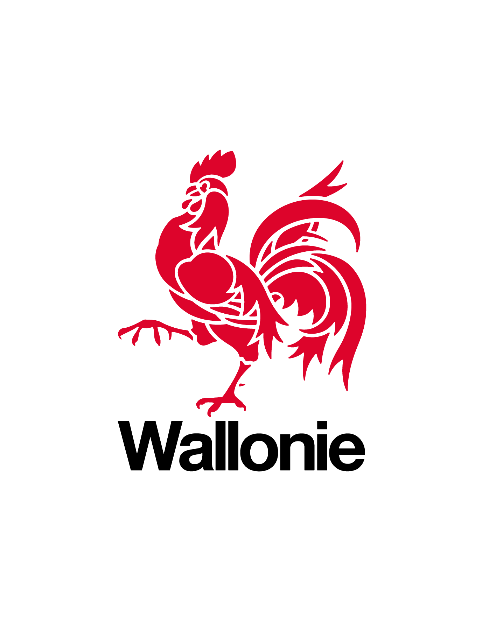 Différents scénarios 2020
Budget estimé sur base des données actuellement disponibles au Forem et à la DGO6*Ne tenant pas compte des bénéficiaires supprimés en 2020
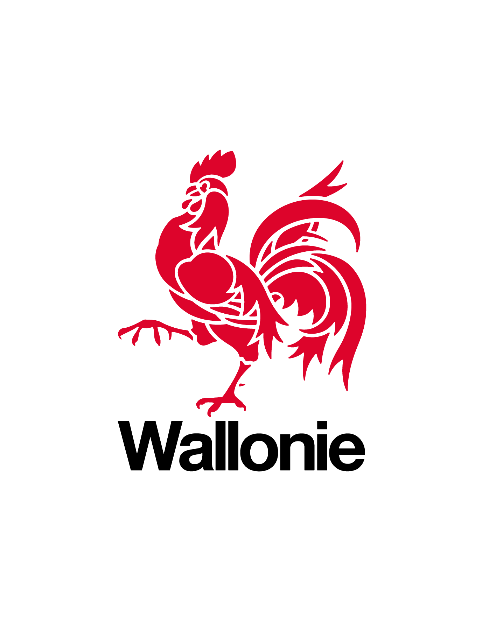 Fédération Wallonie Bruxelles
Base décrétale pour pérenniser le financement de matières essentielles
Accord de coopération avec la fédération Wallonie-Bruxelles
Conventions sectorielles (exemple: convention enseignement)
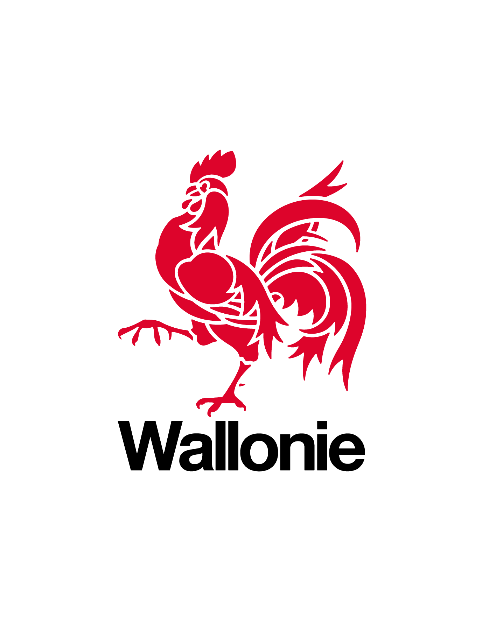 Transfert aux ministres fonctionnels
Critères à fixer dans plusieurs bases décrétales.
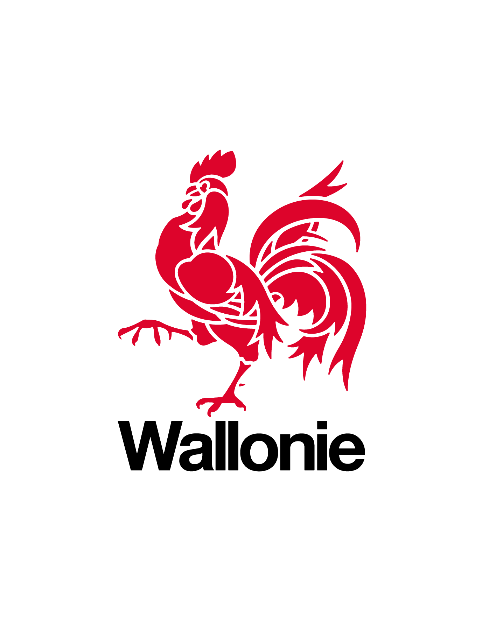 Timing
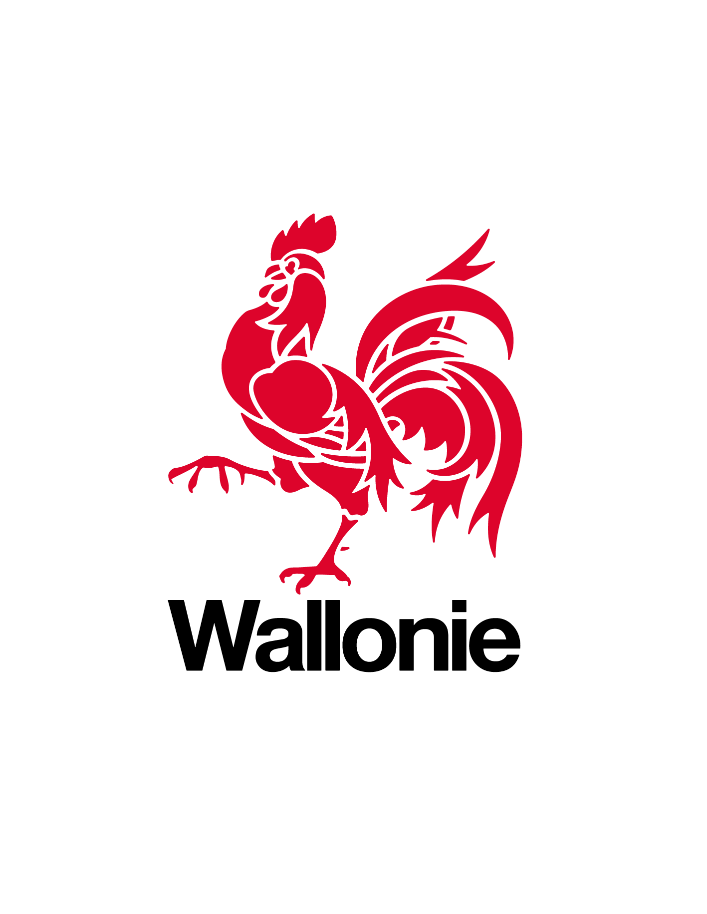 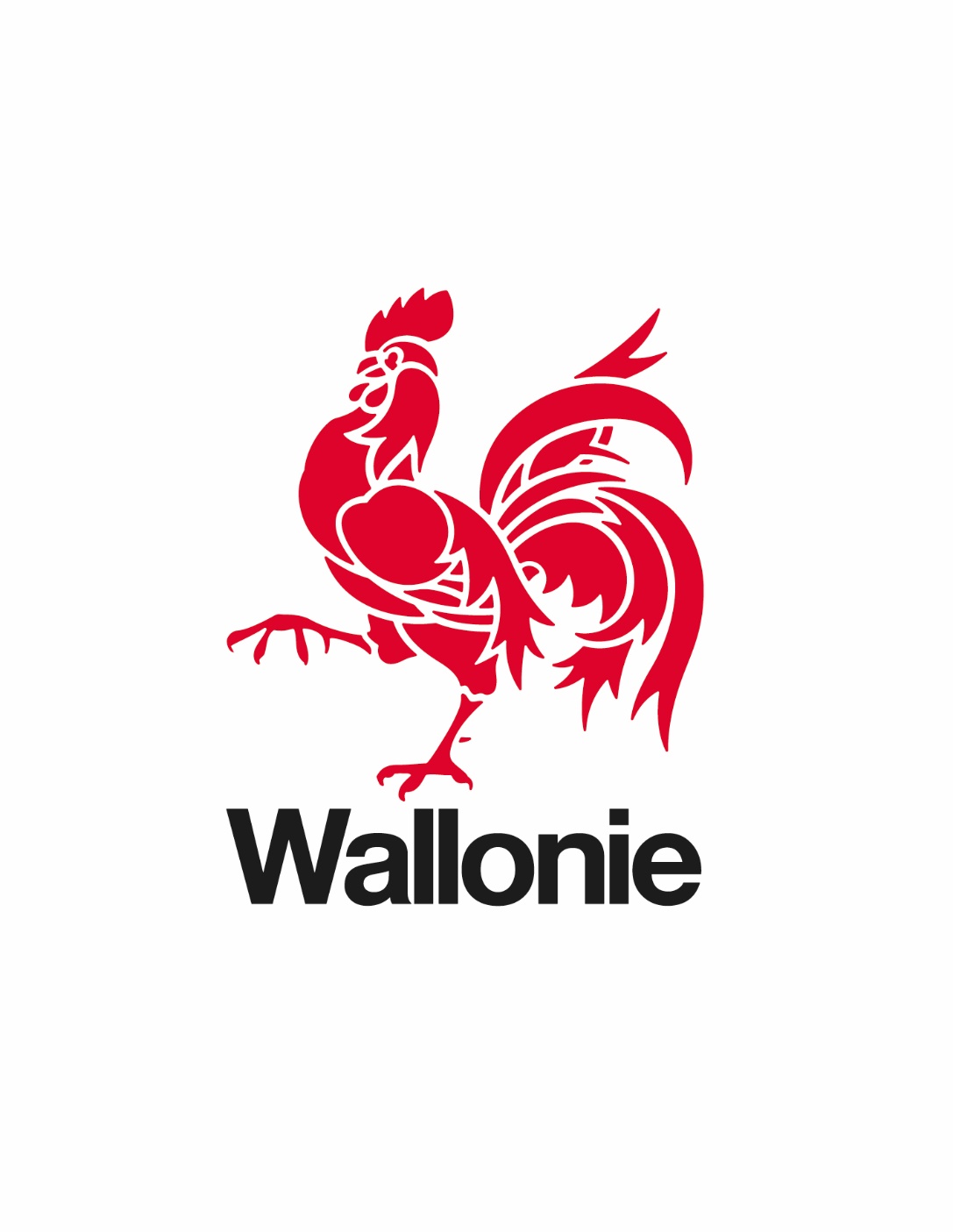 Merci pour votre attention